Two-Bit
Presentation By: Daelyn
Josh, and Juli.
His Physical Traits
He was about six feet tall, stock in build
He had gray eyes and a wide grin
Is proud of his rusty-colored sideburns
He was the second oldest of the gang
He was still a junior at eighteen
Keith (Two-Bit) Matthews                      ...:Life Story:...
Two-Bit Matthews was the oldest of the gang and the wisecracker of the bunch. He was about six feet tall, stocky in build. He had gray eyes and a wide grin, and he couldn’t stop making funny remarks to save his life. You couldn’t get that guy to shut up; he had to always get his two-bits worth in. Hence his name. Even his teachers forgot his real name was Keith, and we hardly remembered he had one. Life was one big joke to Two-Bit.
His Personality Traits
He is optimistic, kind, and very funny; he loves cracking jokes, and he is always loyal to the other Greasers. 		
He had grey eyes and a wide grin, and he couldn’t stop making funny remarks to save his life. You couldn’t shut that guy up . . .
Life was one big joke to Two-Bit, he was famous for shoplifting.
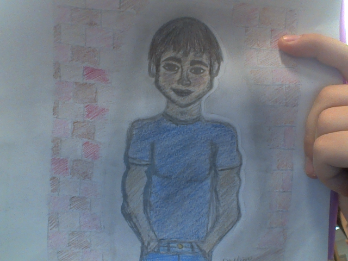